Talking about things in the plural:
Plural nouns and indefinite articles (unos/unas)
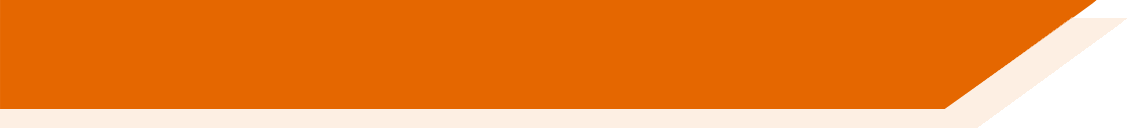 Gender in Spanish
To talk about something in the plural (more than one), Spanish often adds an ‘s’ to the end of the noun.
Compare:
Tengo un barco.
I have a boat.
Tengo dos barcos.
I have two boats.
To say ‘some’ before a plural noun, use unos or unas.
Tengo un libro.
Tengo una moneda.
I have a coin.
I have a book.
Tengo unos libros.
I have some coins.
Tengo unas monedas.
I have some books.
unos
unas
For plural masculine nouns, use _____. For plural feminine nouns, use ______.
Nick Avery
Stephen Owen
[Speaker Notes: ‘Dos’ is a phonics cluster word, so should be familiar already. Barco, libro and moneda were all taught last week.

Interactive elicitation: Try to elicit the English meaning in each of the example sentences. 
After showing the examples (and before showing the final line of text), ask students why it’s ‘unos libros’ but ‘unas monedas’ to elicit 1) nouns have gender 2) libro is masculine and moneda is feminine.

Ask students if they can think of any other words that could take ‘unos’ or ‘unas
Last week’s vocabulary: unos (gatos, barcos, bolígrafos); unas (camas, cámaras, bicicletas, casas)
This week’s vocabulary: unos (amigos, caballos, periódicos); unas (palabras, revistas, plantas, tareas, botellas, preguntas)]
¿Qué tiene Ana? Ana is a bragger! She’s telling a classmate about all the things she has.
Listen and tick ‘Has one’ or ‘Has more than one’. Then write what she has in Spanish.
un bolígrafo
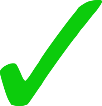 1
unas plantas
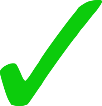 2
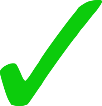 una revista
3
unas tareas
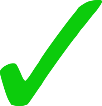 4
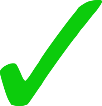 unos caballos en Inglaterra
5
una botella de Coca-Cola
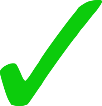 6
unos amigos en el sur
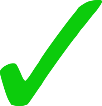 7
un periódico
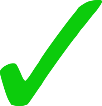 8
unas preguntas
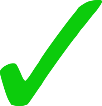 9
unas palabras
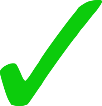 10
escuchar / escribir
Nick Avery
[Speaker Notes: Elicit the meaning of ‘¿Qué tiene Ana?’ (qué was introduced last week)

Note: Students can write 1-10 in their books, ‘has one’, ‘has more than one’ with space to the RHS for writing.
Students listen to each item twice (e.g., listening the first time for ‘has one’ vs ‘has more than one’, then again for the lexical item in the third column. 
The writing part of the activity can either be transcription (to focus on sound-spelling correspondences) OR translation into English (to focus on meaning).
NB ‘De’ hasn’t been formally taught in SoW yet, but see what students think it could mean in context (they’re likely to guess here).

To make students think about meaning (e.g. if they have transcribed, but not translated into English) ask them if any of these words seem strange in this context (‘tareas’, ‘preguntas’, ‘palabras’ – not normal to brag about these things).

Transcript: 1. Tengo un bolígrafo; 2. Tengo unas plantas; 3. Tengo una revista; 4, Tengo unas tareas; 5. Tengo unos caballos en Inglaterra; 6. Tengo una botella de Coca-Cola; 7. Tengo unos amigos en el sur; 8. Tengo un periódico; 9. Tengo unas preguntas; 10. Tengo unas palabras]
Ana also writes about what she has and what Nuria, her friend, has. 
Some of her writing got smudged. Who and what is mentioned?
Ana (‘I’)
Nuria (‘she’)
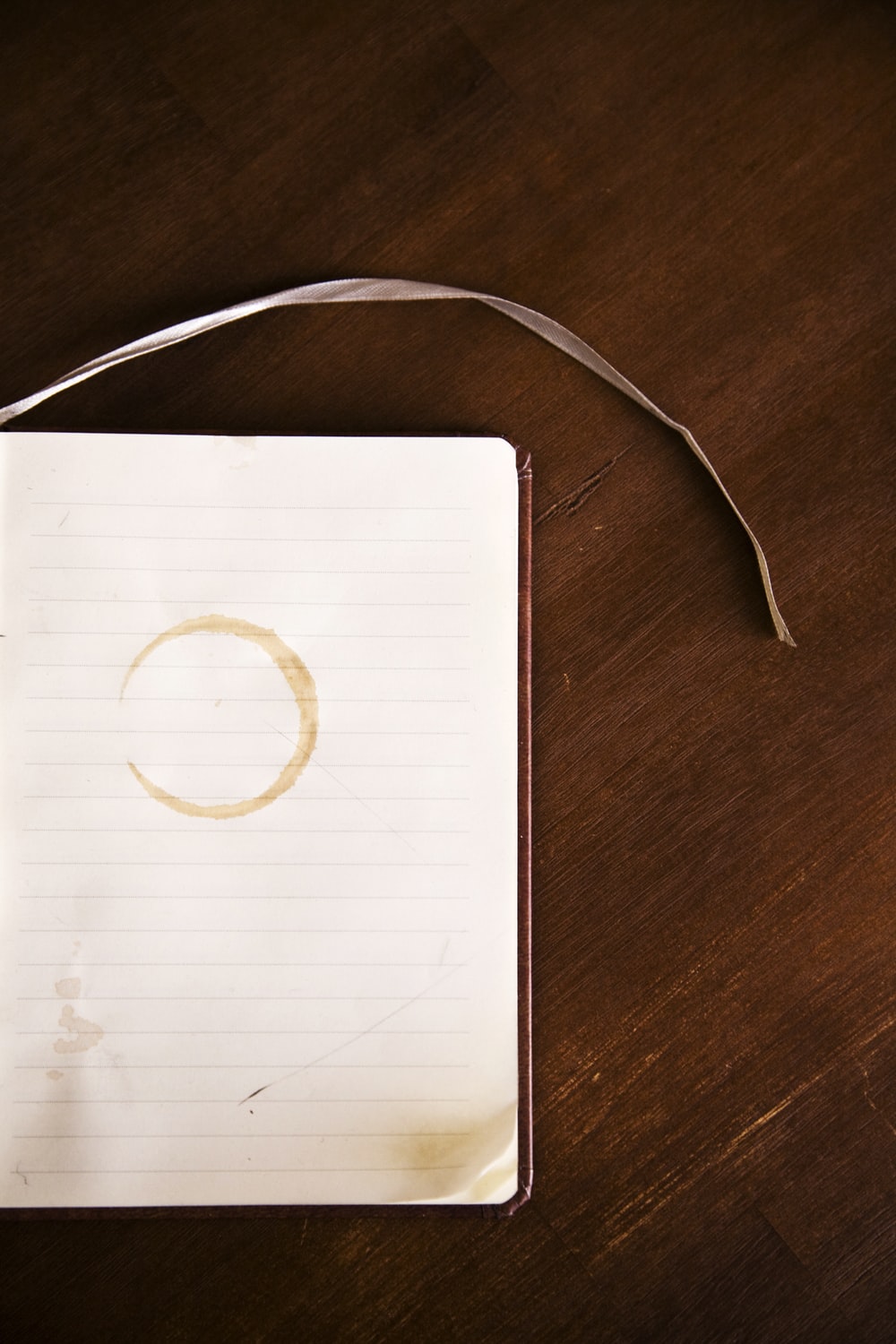 Tengo una bici. . Es nueva .
Tiene unos libros y tiene unas plantas también.
Tengo un barco. ¡Es maravilloso!
1
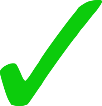 1
Ana
2
2
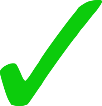 Nuria
3
3
Nuria
4
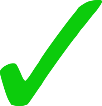 4
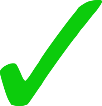 Ana
leer
Nick Avery
[Speaker Notes: Items 1-4 require attention to gender (the options are matched for number).  This activity also practises two forms of tener (tengo vs tiene).
To challenge stronger students, ask them to then translate the sentences into English. 
Check answers, then see next slide for items 5-8.

The activity could also be made more challenging by adding a ‘neither’ option to the multiple choice answers.]
Ana (‘I’)
Nuria (‘she’)
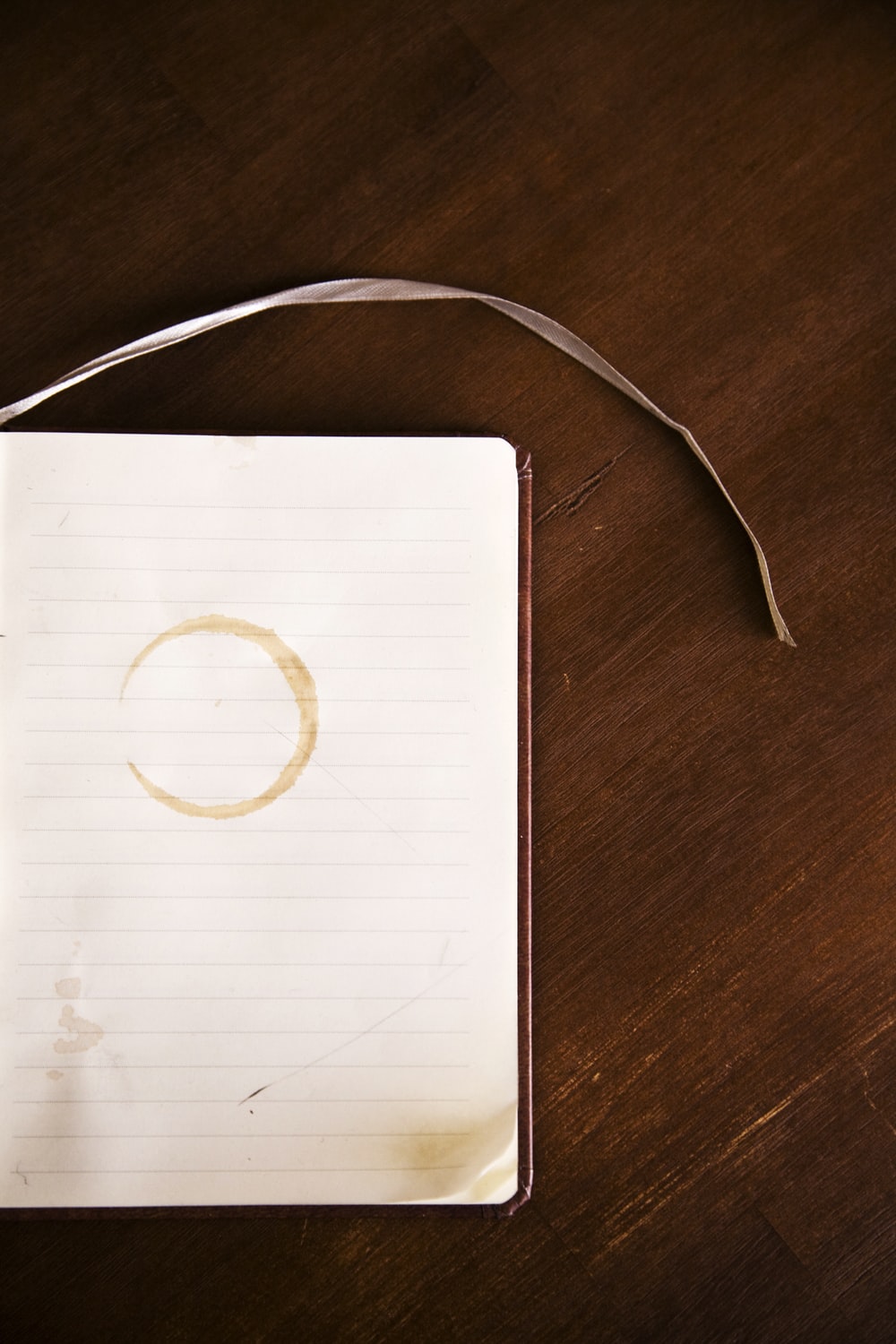 Tiene una          . 
Tengo un ______.  . ¡Es nuevo!
Tengo unas          y unos     también.
5
5
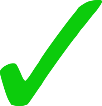 Nuria
6
6
Ana
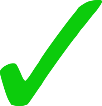 7
8
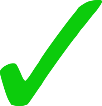 7
Ana
8
Nuria
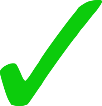 leer
Nick Avery
[Speaker Notes: Items 5-8 items require attention to number (the options are matched for gender)

Note that in item 8, there is no verb before the indefinite article. Students have to look back to the start of the sentence to identify the subject of the verb. This is a point of cross-linguistic similarity between Spanish and English, so shouldn’t cause too many problems.]
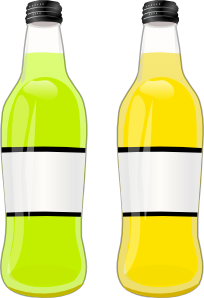 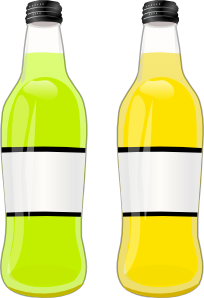 Persona A
Persona B
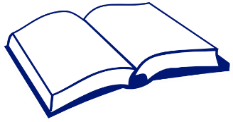 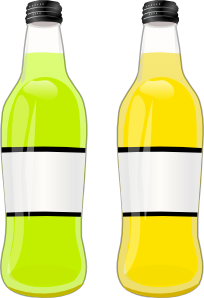 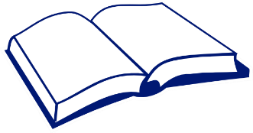 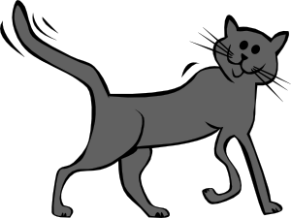 Student 1 speaks
Student 2 listens and takes notes
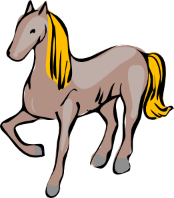 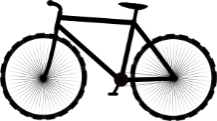 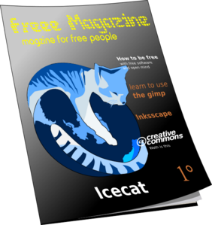 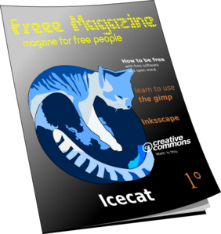 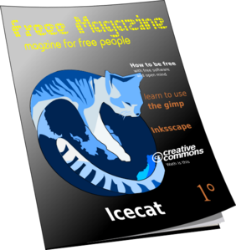 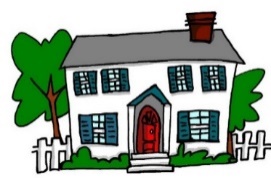 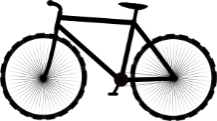 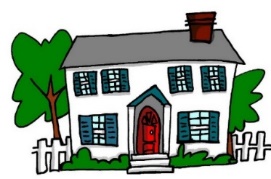 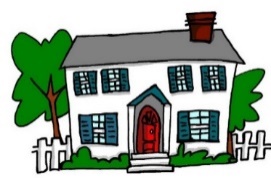 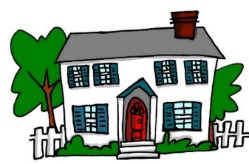 Persona E
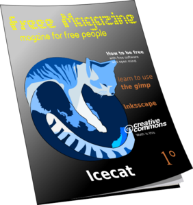 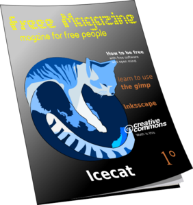 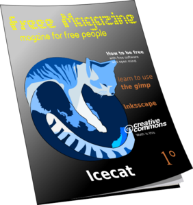 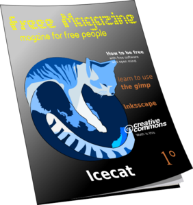 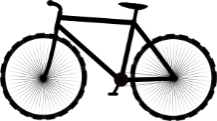 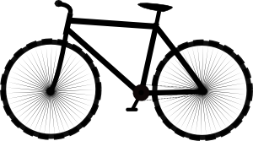 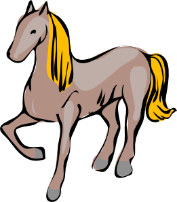 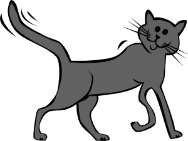 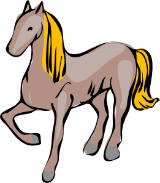 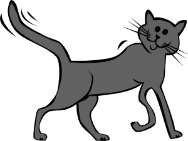 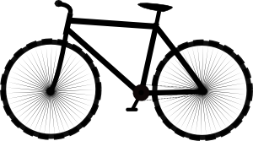 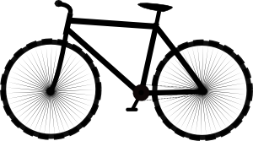 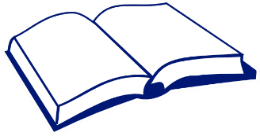 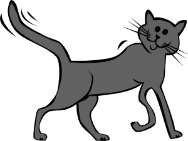 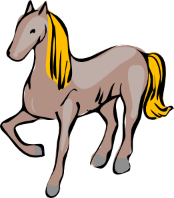 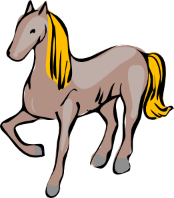 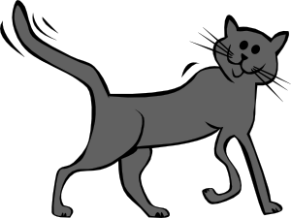 Persona D
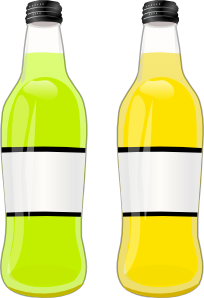 Persona C
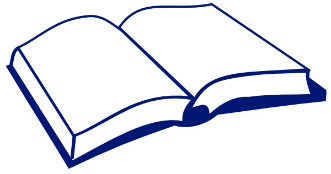 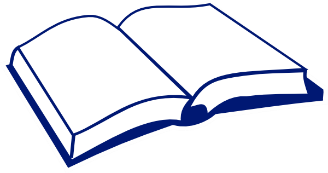 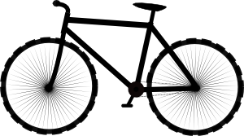 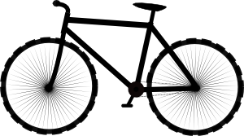 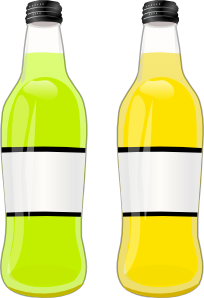 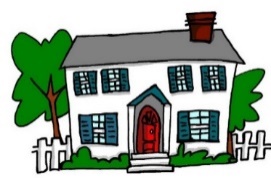 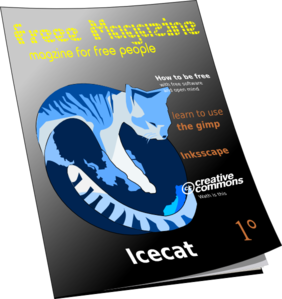 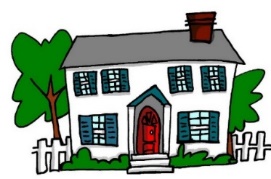 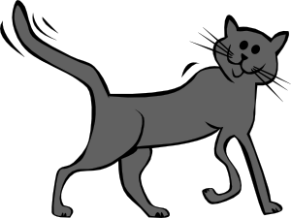 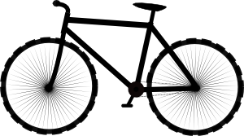 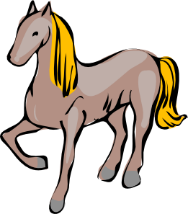 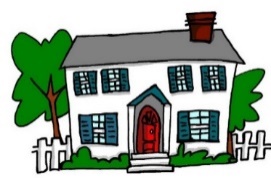 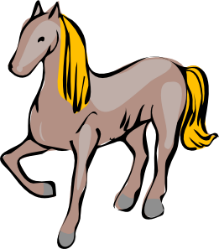 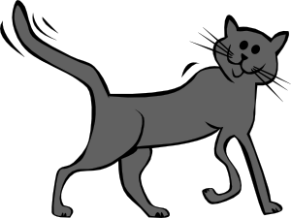 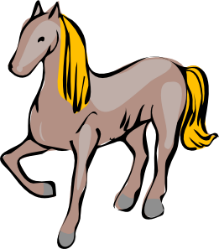 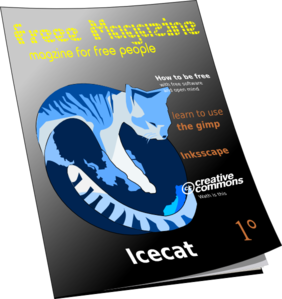 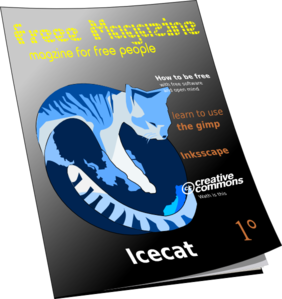 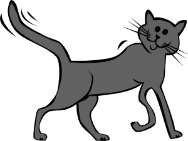 hablar / escuchar (+ escribir)
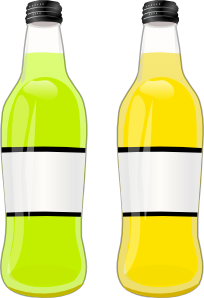 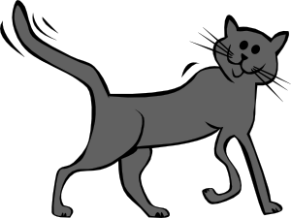 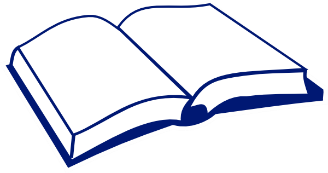 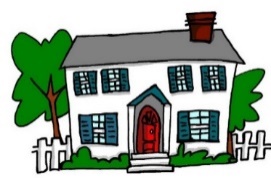 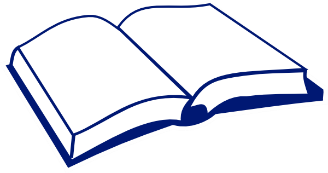 Nick Avery
[Speaker Notes: Students A and B will both see this set of cards (so the slide can be projected for the whole group, so no printing needed). The aim of both activities is to identify a character, but with slight differences. Option 1 practises yes-no questions with raised intonation, while Option 2 has more of a focus on tengo vs tienes.

Option #1 Students work in pairs. Each student chooses a card, but doesn’t tell their partner which one. They then take turns to give a statement about the card (e.g. Tengo unos gatos) AND 2) ask their partner a question about their person (e.g., ¿Tienes una casa?) to which the partner can just reply ‘sí’ or correct them with ‘no’ and the singular/plural indefinite article & noun (e.g., ‘No. Tengo unas casas’ – emphasis is important here to communicate the correct meaning!). After several exchanges, students can ask each other, e.g., ‘¿Eres persona…A?’. Students then do the same with the vocab items (on the next slide).
NB If your students are likely to struggle to recall vocabulary in the speaking task, give them a few minutes to write their character descriptions first. The help slide (slide 27) could be displayed when they have doubts.

Option #2 (has more focus on the active choice between tengo and tienes): Student 1 chooses which person s/he is and which person Student 2 is. S/he must not share these choices with Student 2. It is Student 2’s task to listen and find out. Student 1 describes what s/he has (‘tengo’) and what Student 2 has (‘tienes’). Ideally, this should be in random order to keep student 2 paying attention to whether student 1 is using the ‘I’ or ‘you’ form of tener. Student 2 writes notes in English or Spanish under two columns: ‘what I have’ and ‘what my partner has’. After student 1 has finished describing the 7 things, student 2 compares their notes with the pictures and asks the partner, e.g., ‘¿Soy persona A? & ¿Eres persona B? Student 1 then confirms with ‘sí’ or ‘no’. Students then swap roles and practise with other vocab (see next slide).

NB We chose numbers, rather than real names, because we anticipated a bias towards boys choosing male names / girls choosing female names.]
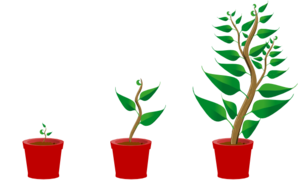 Persona B
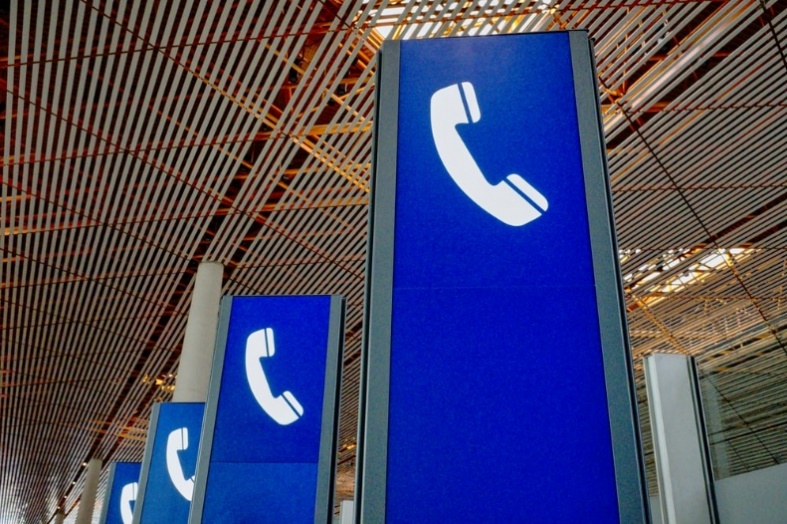 Persona A
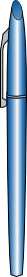 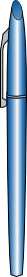 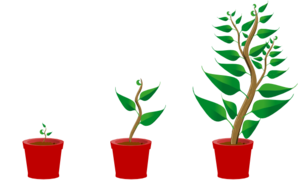 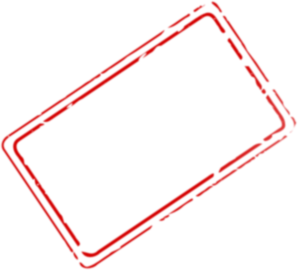 Student 2 speaks
Student 1 listens and takes notes
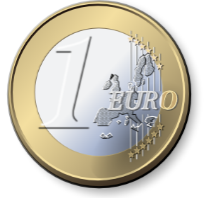 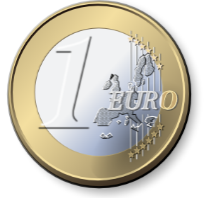 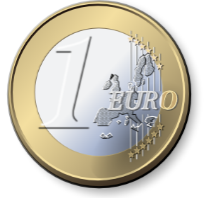 [a friend]
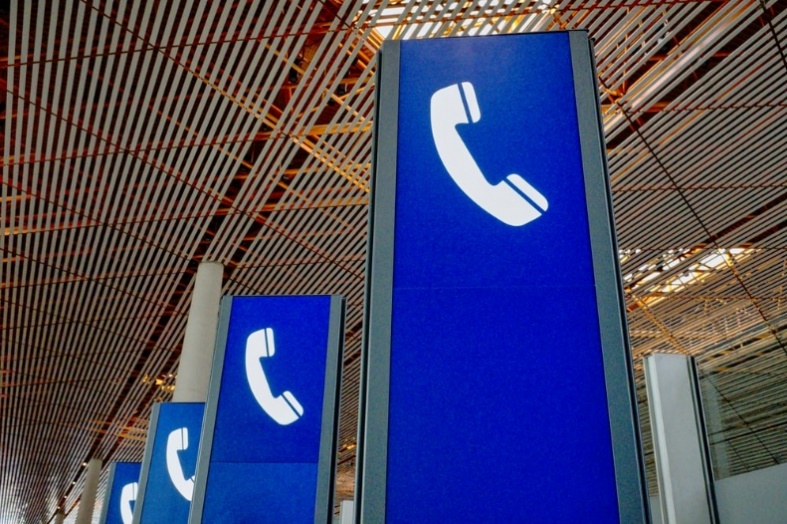 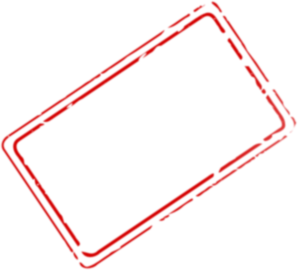 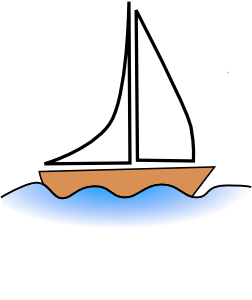 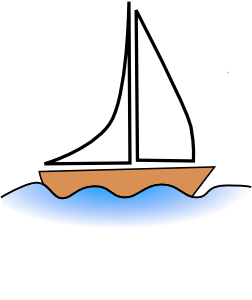 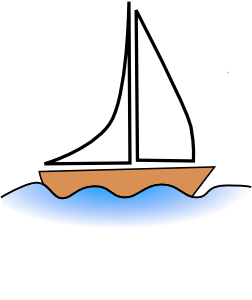 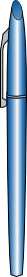 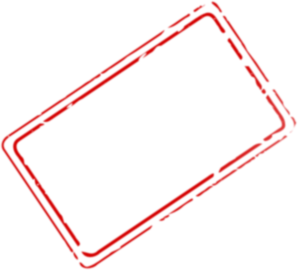 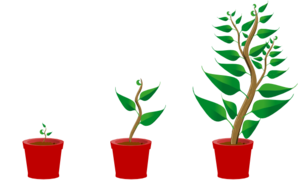 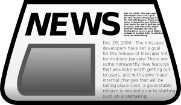 [a friend]
Persona E
[some friends]
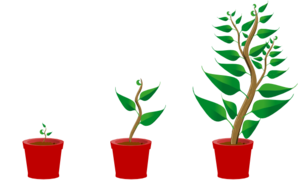 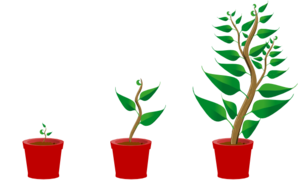 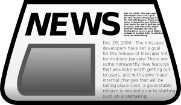 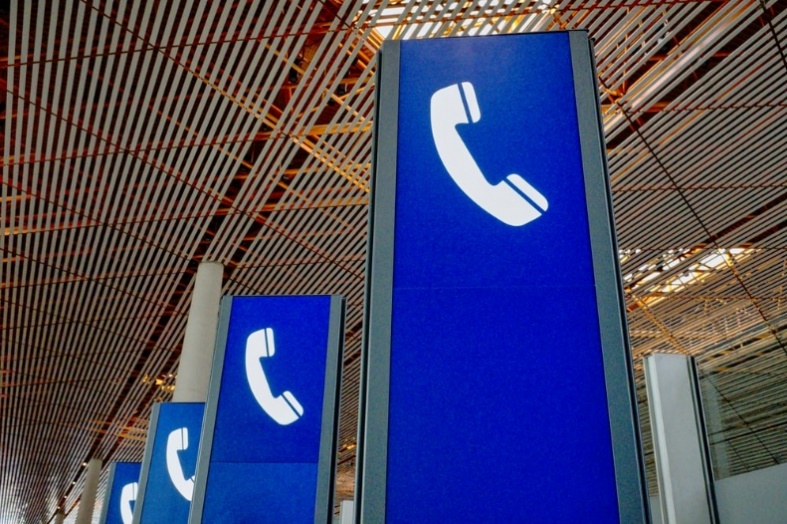 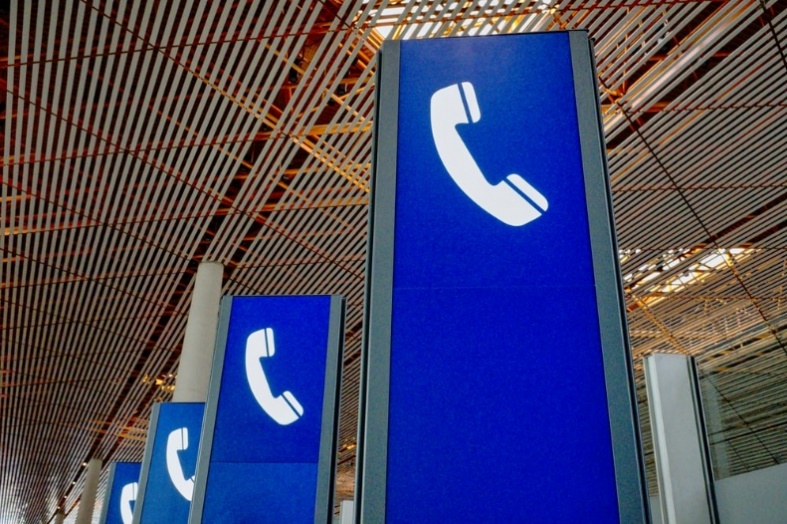 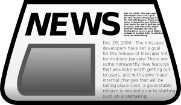 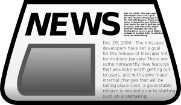 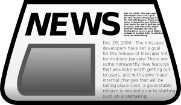 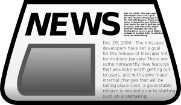 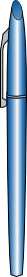 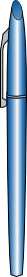 Persona D
Persona C
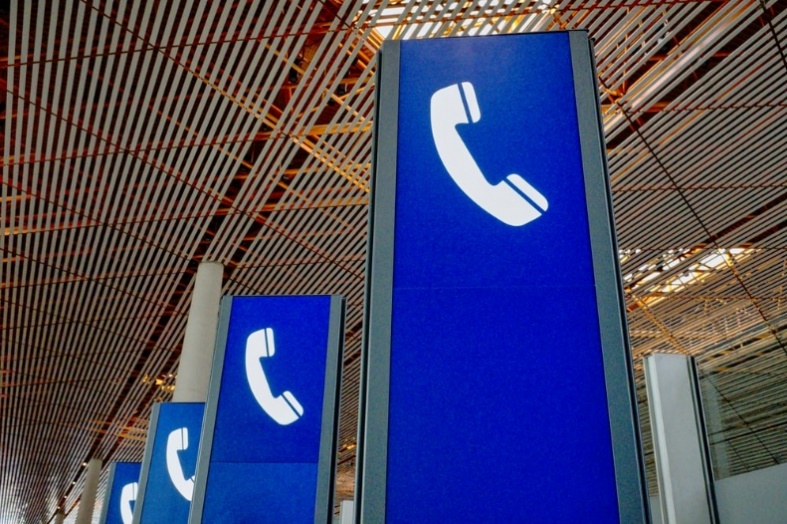 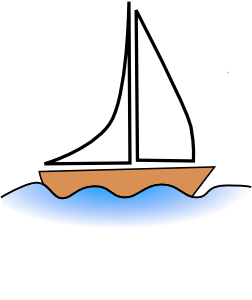 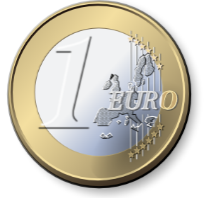 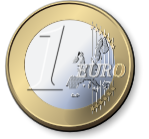 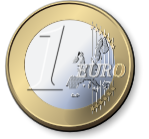 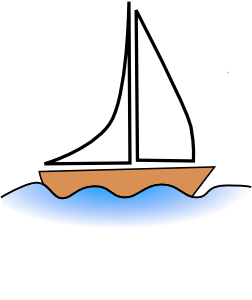 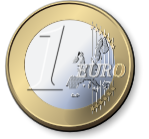 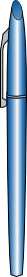 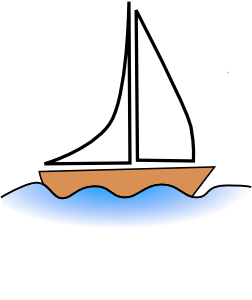 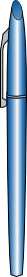 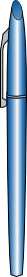 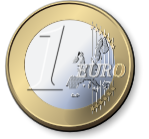 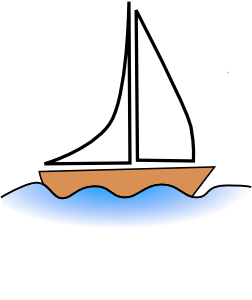 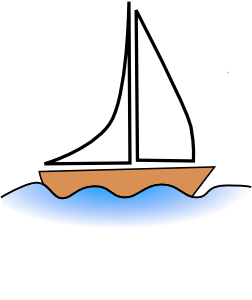 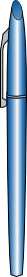 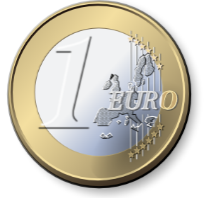 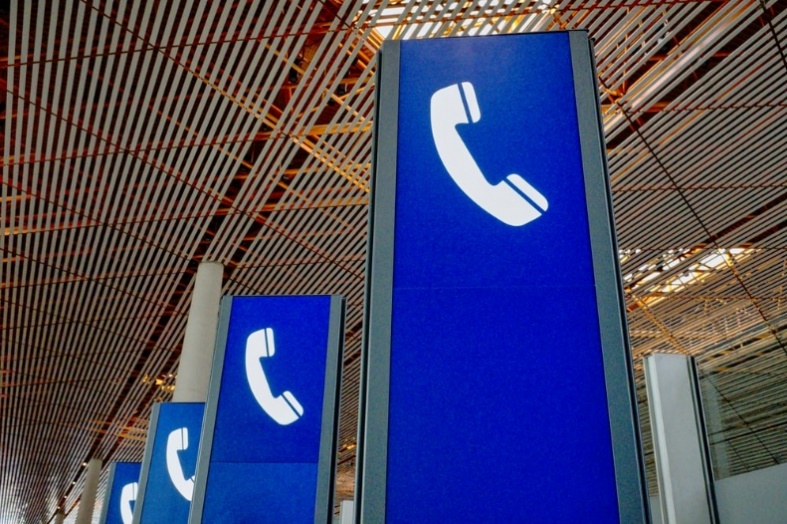 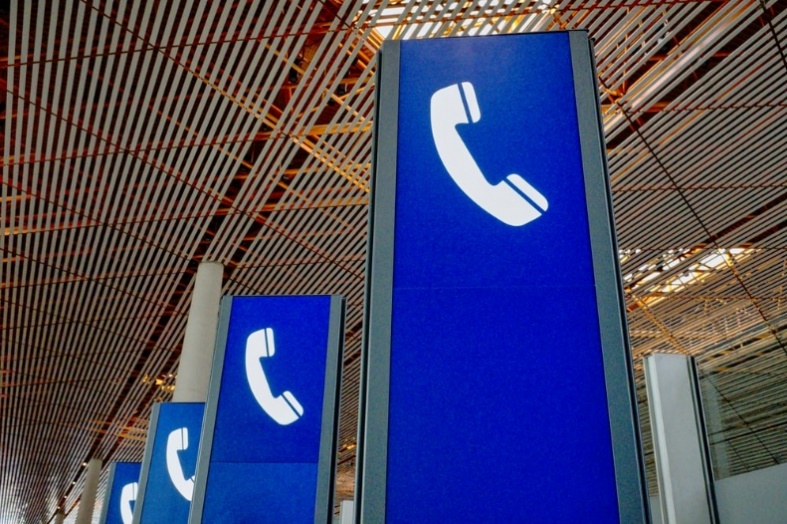 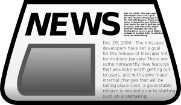 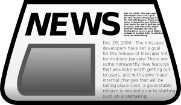 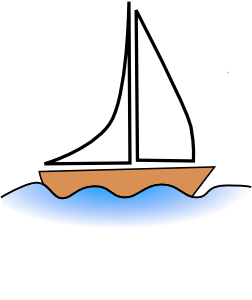 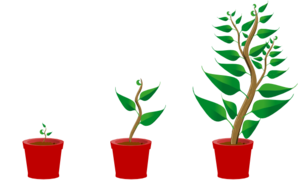 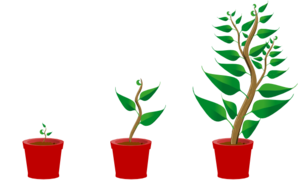 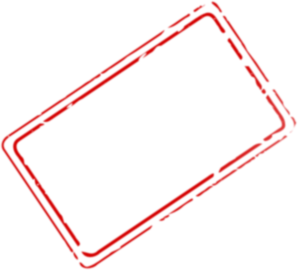 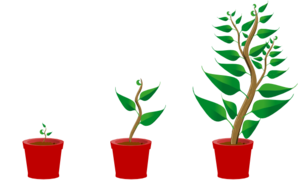 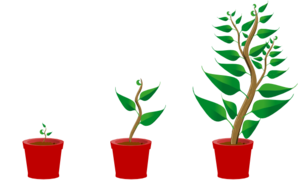 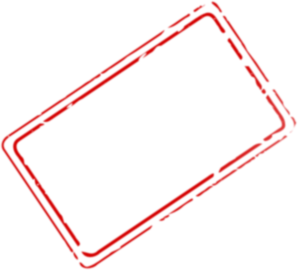 hablar / escuchar (+ escribir)
[some friends]
[a friend]
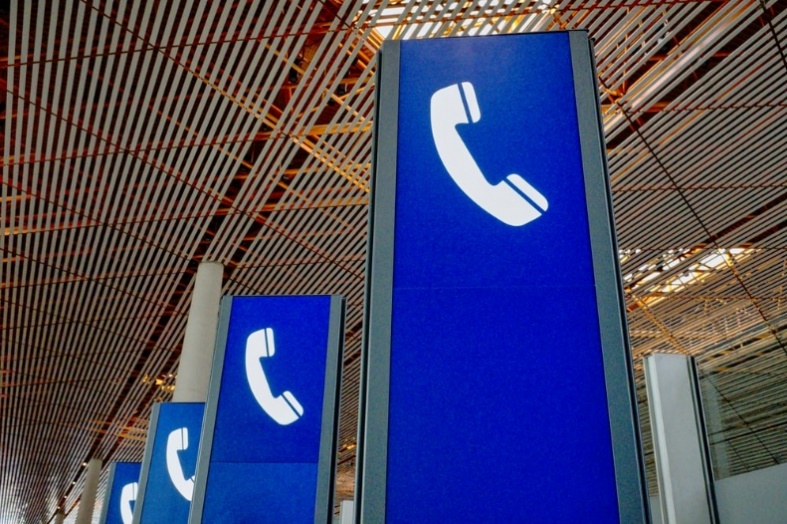 Nick Avery
[Speaker Notes: Students change roles and practise with other lexical items from this week and last week.
How to challenge more able students: ask them to write notes in Spanish, rather than English.]
Need some help?
Set 1 of picture cards

un libro – a book
una revista – a magazine
una botella – a bottle
un caballo – a horse
un gato – a cat
una bicicleta – a bicycle
una casa –a house
Set 2 of picture cards

un bolígrafo – a pen
una planta – a plant
una moneda – a coin
un teléfono – a telephone
un barco – a boat
un amigo – a friend
un periódico – a newspaper
[Speaker Notes: Click to reveal each set]
¿
coche?
un
Tiene _____ _____
1
una
casa.
Tiene _____ _____
2
amigos.
unos
Tiene ______  ______
3
An officer in your team has spotted a robber! Listen and write what she says he has.Your conversation is interrupted by message alerts, so you only hear the noun. If you hear her ask a question, add ‘¿’ and ‘?’.
¿
monedas?
unas
Tiene _____ ______
4
unos
documentos.
Tiene _____ ____________
5
¿
unos
caballos?
Tiene _____ __________
6
Then, use the noun to work out the missing article. This will be un, una, unos or unas.
revista.
una
Tiene _____  _______
7
barcos.
unos
Tiene _____  ________
8
¿
unos
teléfonos?
Tiene _____  __________
9
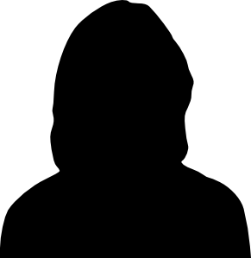 ¿
gato?
un
Tiene ____ _____
10
escuchar / escribir
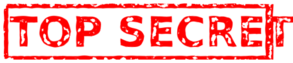 Nick Avery
[Speaker Notes: Elicit the meaning of the ¿Qué tiene? to draw attention to the question word introduced last lesson.

Transcript: 1. ¿Tiene un coche? 2. Tiene una casa. 3. Tiene unos amigos 4. ¿Tiene unas monedas? 5. Tiene unos documentos. 6. ¿Tiene unos caballos? 7. Tiene una revista. 8. Tiene unos barcos. 9. ¿Tiene unos teléfonos? 10. ¿Tiene un gato?

The focus of the activity is the same as last lesson (indefinite articles and gender/number agreement with noun), but the task design is different. This time, students have to pay attention to the noun to work out the indefinite article is missing in the audio. They also have the to pay attention to question vs statement intonation (taught in week 3) and so decide whether to include ‘¿?’ in the transcription or not.

It is best to do this in two stages: 1) listen and write the noun and question marks (if needed); 2) look at the nouns and decide what the missing articles should be. 

The animations first reveal the missing noun, then the indefinite article.]
The police are now picking up phone conversations from between the criminals. Read the extracts, complete them and practise with a partner!
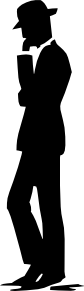 Extracto A
¿______ _______?
 Tengo una_________. ____ fantástica.
 ¿________?.

 _____en Madrid.
tienes
Qué
cámara
Es
cámara
está
es
Dónde
tienes
dónde
qué
Está
leer / escribir / hablar
Nick Avery
[Speaker Notes: Depending on students’ ability, this could either be a blank gap fill (with the options deleted) or a multiple choice activity.

The idea here is to integrate question words (qué, cómo, dónde) and previous grammar features (es/está) with the work done in weeks 4 & 5 on tener and indefinite articles. Students read, then complete with an appropriate missing word and can then practise it orally in pairs.]
The police are now picking up phone conversations from between the criminals. Read the extracts, complete them and practise with a partner!
Estoy con Juan

¿________está?.

 _____ muy alegre hoy. ______ un _______. 

Ah, ¿____ nuevo? 

 ¡Sí! Tiene unos coches __________.
Extracto B
Cómo
también
Está
barco
Tiene
está
es
barco
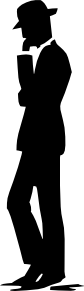 Es
tiene
cómo
también
leer / escribir / hablar
Nick Avery
¡Eres un ladrón! 
Write about what you and your partner in crime have (use ‘tengo’, ‘tiene’)
Use a dictionary to find new nouns and adjectives.
Remember to use un/una/unos/unas with the correct gender.
(You’re a thief!)
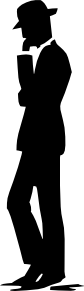 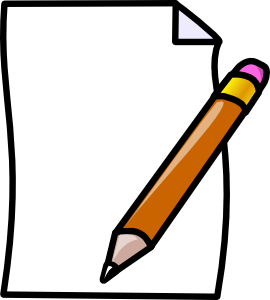 Want to describe what you and your partner have? Use ‘es’ and an adjective (e.g. alto, blanco, nuevo, fantástico). Remember that adjectives need to agree with the gender of noun!
escribir      (+ hablar)
Nick Avery
[Speaker Notes: This could be done in class or at home, depending on the time available.

NB students haven’t yet been taught that some nouns pluralise with –es. This comes in term 1.2, week 2. They might therefore be best advised to look for nouns that pluralise with –s here.

Integrating phonics/speaking practice: After they have done this, students could re-read what they have written and see how many SSCs they can spot (e.g. L or LL, CA, CO, CU, A, O, E, I, U]. They could also practise reading the text aloud with their partner (this would be less daunting than reading to the group). The teacher can go around the classroom and listen as they do this. 

Students could then report back to the class, comparing what they have (tengo) and what their partner has (tiene).

See next slide for ideas that students could be given.]
Need some inspiration?Look up these words in Spanish.
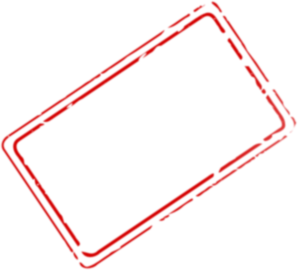 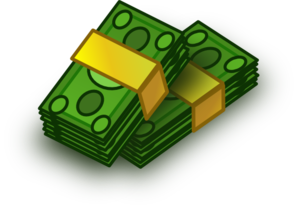 [banknote]
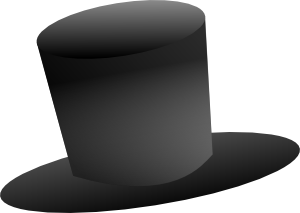 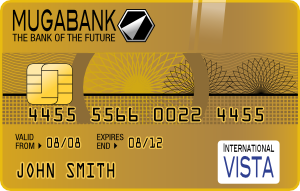 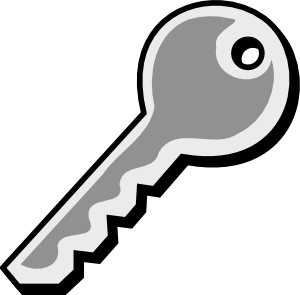 [Speaker Notes: sombrero [2289]; billete [2992]; tarjeta [1958]; llave [1853]

Try to encourage them to look up banknote rather than money, which is uncountable and so doesn’t need the indefinite article.]
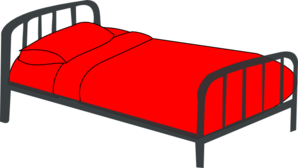 ¿Es normal?
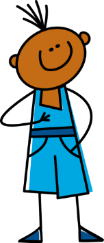 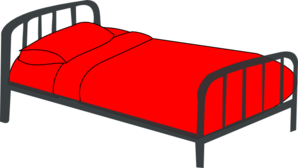 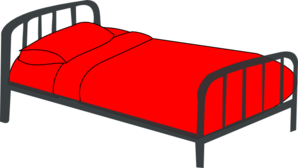 Tengo unas camas.
Nick Avery
[Speaker Notes: These are optional slides for extra practice, if desired.

The picture combinations can be used for speed recall of the three forms of tener and questions / statements, with vocabulary from the past two weeks.  This could be used for a whole class, pair or individual speaking (or writing) activity.]
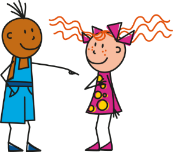 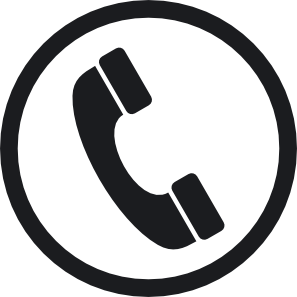 Tienes un teléfono.
Nick Avery
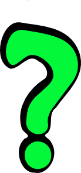 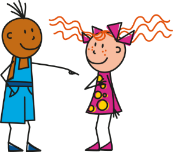 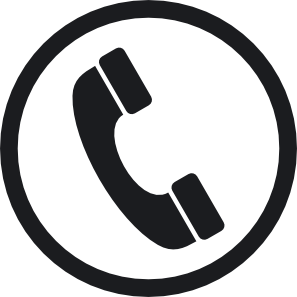 ¿Tienes un teléfono?
Nick Avery
[Speaker Notes: This can be contrasted with the previous slide]
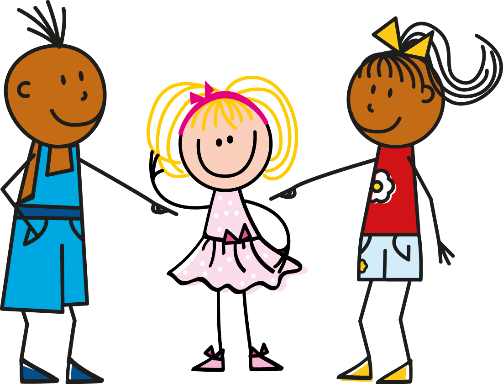 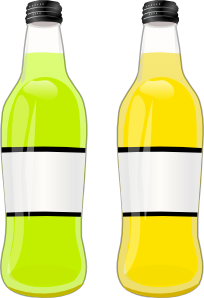 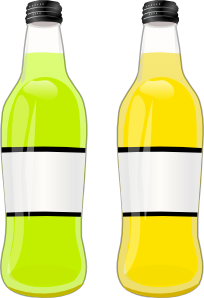 Tiene unas botellas.
Nick Avery
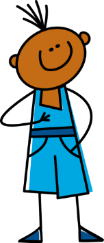 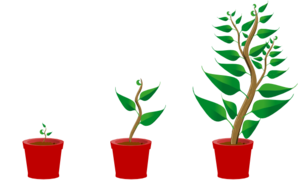 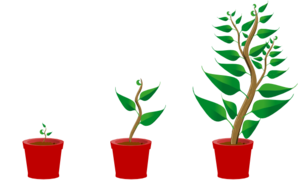 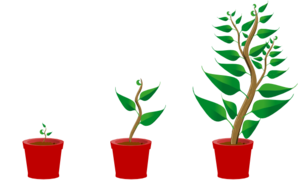 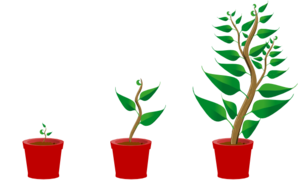 Tengo unas plantas.
Nick Avery
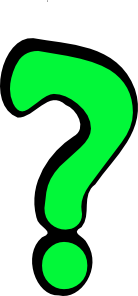 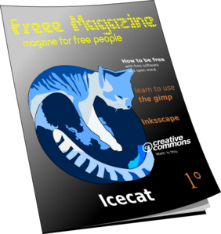 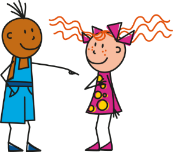 ¿Tienes una revista?
Nick Avery
¿Es normal?
¿Qué tiene?
Tiene unas bicicletas.
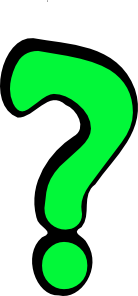 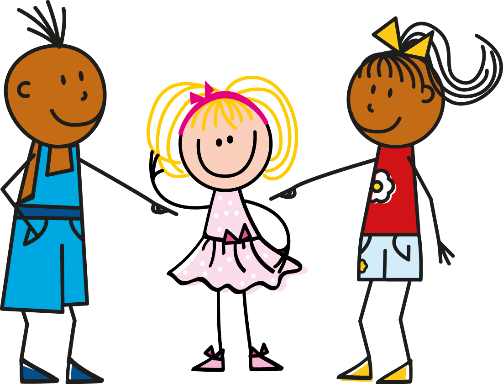 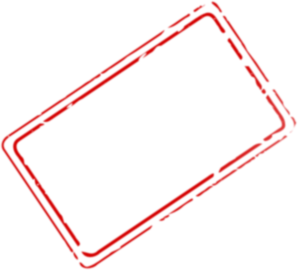 [what?]
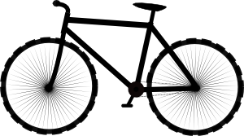 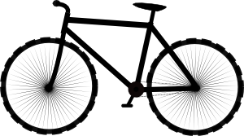 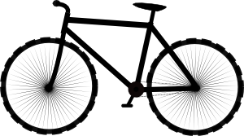 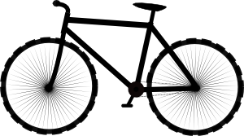 1.
2.
Nick Avery
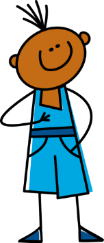 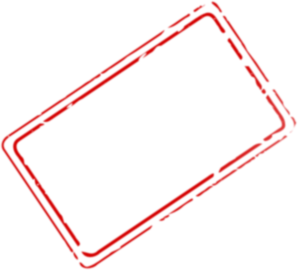 [some friends]
Tengo unos amigos.
Nick Avery
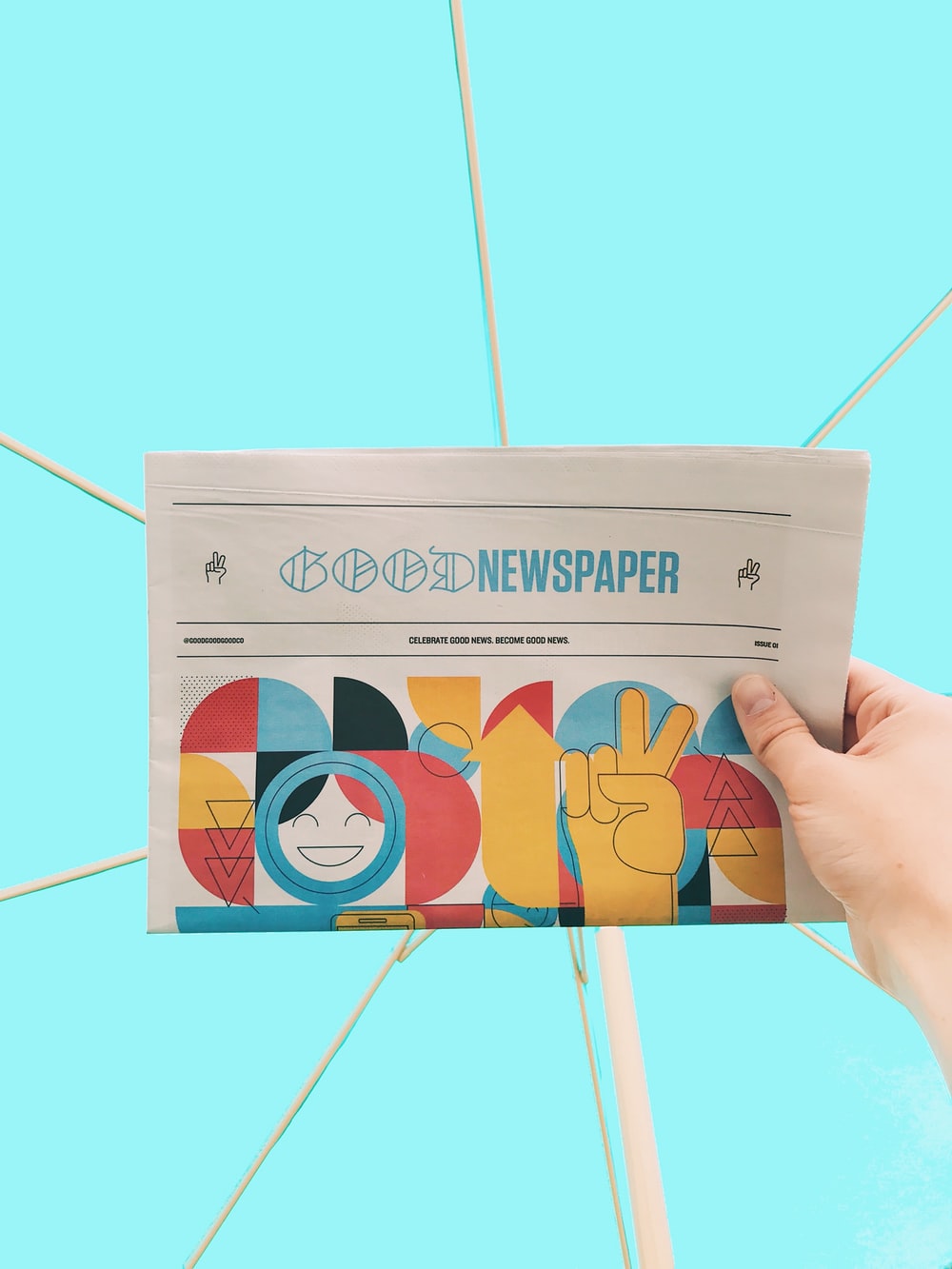 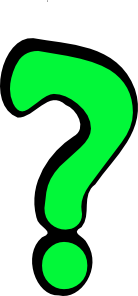 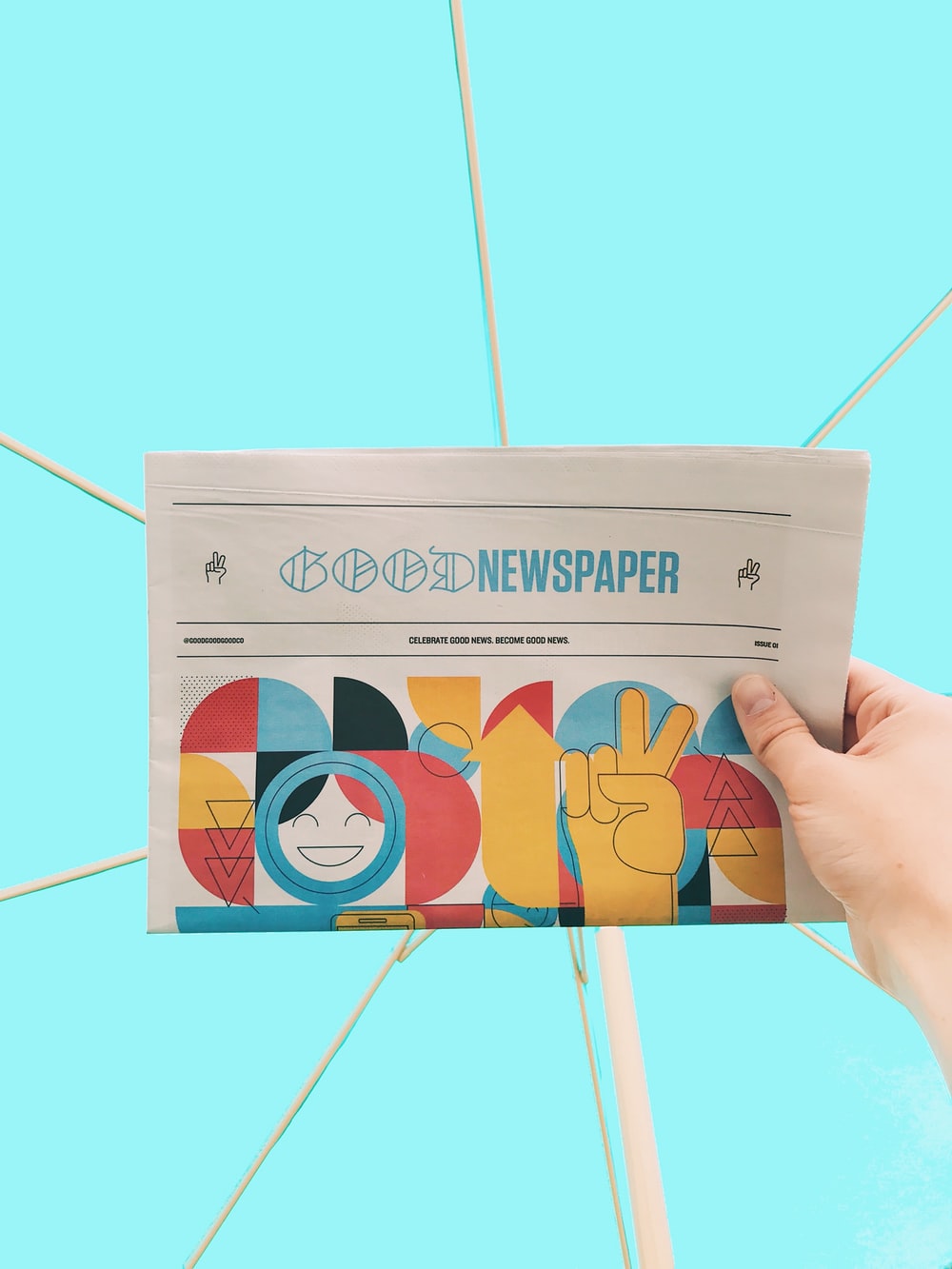 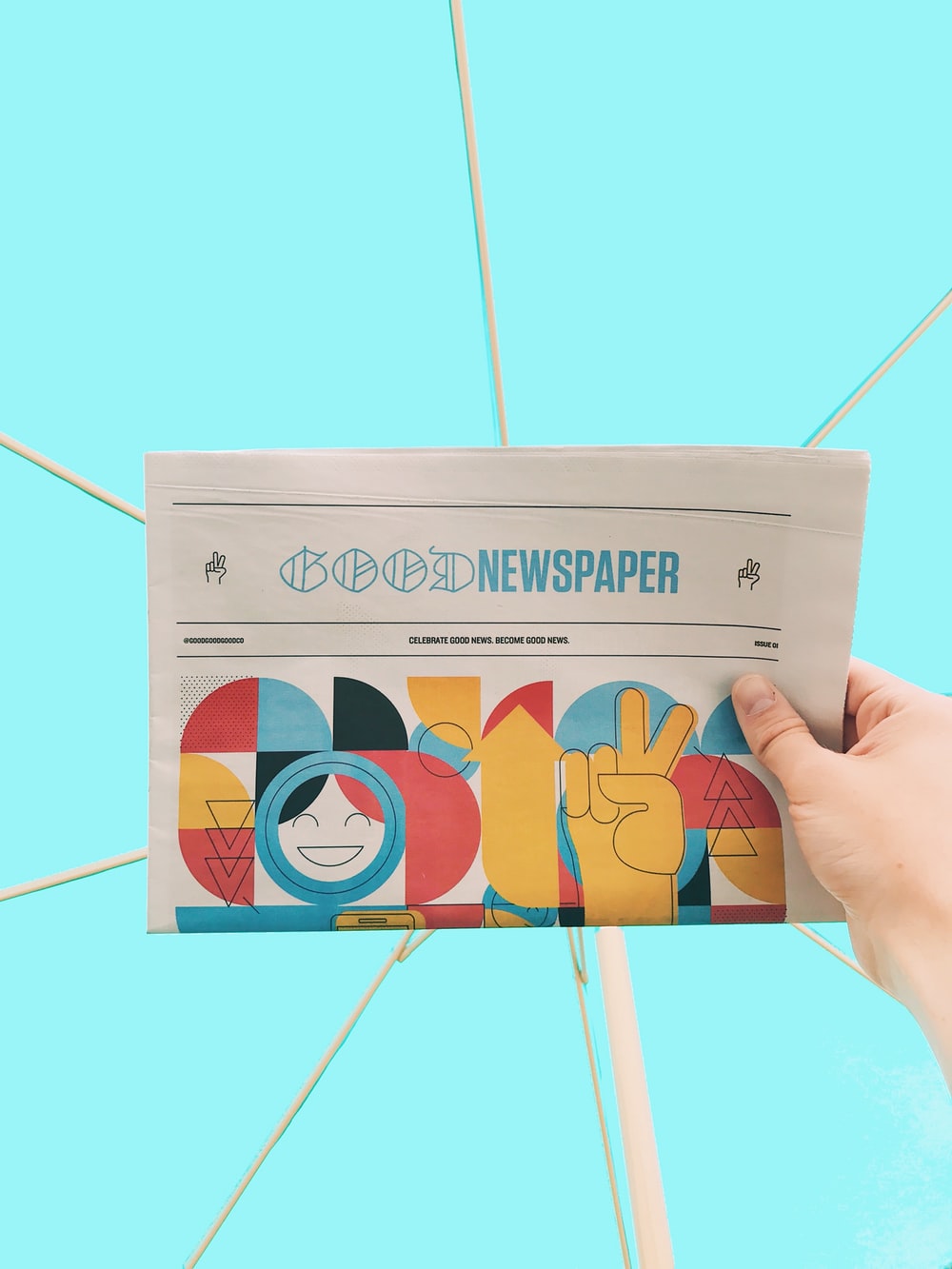 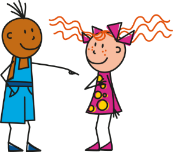 ¿Tienes unos periódicos?
Nick Avery
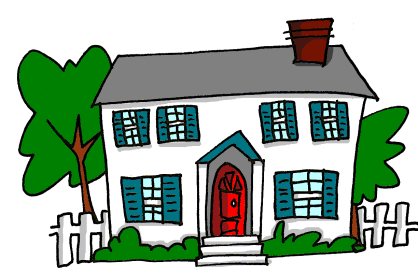 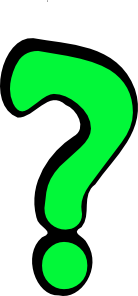 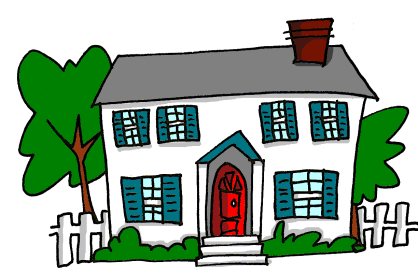 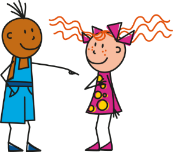 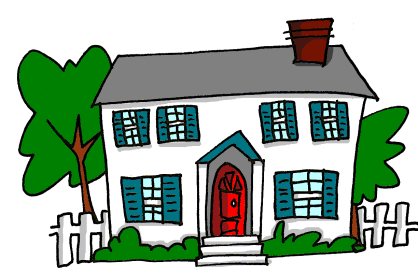 ¿Tienes unas casas?